Урок русского языка 8 класс(по программе С.И. Львовой)
В чём богатство и красота русского синтаксиса?
(конструкции со значением сравнения)

(проблемная технология)



Учитель 
 Поспелова 
Валентина 
Викторовна
МБОУ АСОШ №2
город Аксай
Ростовская область
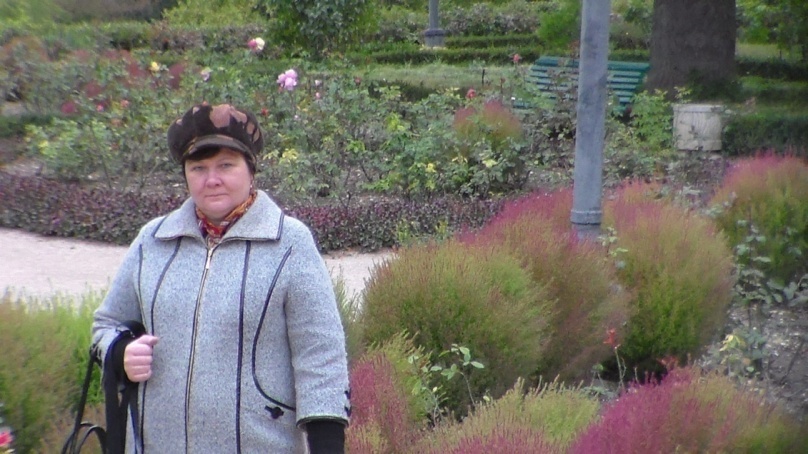 Цели урока:
1)ответить на проблемный вопрос урока;
 2) найти способы передачи сравнения в русском языке; 
 3)усвоить алгоритм определения сравнения в художественных текстах авторов русской литературы;
4)понаблюдать за особенностями использования синтаксиса как источника образности и экспрессии русской речи.
Портрет А.П.Струйской работы художника Ф.С.Рокотова
На полотне изображена вторая жена помещика Н.Е.Струйского. Молодая особа, 18 лет . Произведение появилось в 1772 году.
            Для Ф.С.Рокотова эта женщина стала воплощением всех положительных женских качеств, ведь для автора она стала идеальной натурщицей, потому как «была умна и хороша собой, а еще чертовки хитра и вежлива».     Александра Струйская прожила долгую непростую жизнь. Мать 18 детей, она пережила многих из них.
Описание портретахороша, как утренний свет; как умна и хороща собой; «чертовски вежлива и хитра»; как свежа и молода, подобна Богине; непорочная нежность; мягкие черты лица «отнимают дыхание « у многих почитателей женской красоты
Сравнение – сопоставление одного предмета с другим.
            В отличие от метафоры есть объект сравнения.




СРАВНЕ´НИЕ — образное выражение, построенное 
   на сопоставлениидвух предметов, понятий или состояний,
 обладающих 
общим признаком, за счет которого
 усиливается 
художественное значение 
 первого предмета.




Поэтический словарь. — М.: Советская Энциклопедия. 
Квятковский А. П., науч. ред. И. Роднянская. 1966.
Н. Заболоцкий
Портрет

                     Стихотворение

 

Ты помнишь, как из тьмы былого, 
Едва закутана в атлас, 
С портрета Рокотова снова
Смотрела Струйская на нас? 
Ее глаза - как два тумана, 
Полуулыбка, полуплач, 
Ее глаза - как два обмана,
Покрытых мглою неудач.
Соединенье двух загадок,
Полувосторг, полуиспуг, 
Безумной нежности припадок, 
Предвосхищенье смертных мук. 
Когда потемки наступают 
И приближается гроза, 
Со дна души моей мерцают 
Ее прекрасные глаза.
Ответьте на проблемный вопрос урока:«В чём состоит красота и богатство русского синтаксиса?»
Предложение - душа синтаксиса.
Способы выражения сравнения в русском языкетаблица
Алгоритм нахождения сравнения
1. Прочитать предложение
 2. Найти сравнение
 3. Определить, каким способом оно образовано
 4. Сделать вывод
ОТРИЦА´ТЕЛЬНОЕ СРАВНЕ´НИЕ — особая форма образного сравнения, в котором дается не сопоставление одного предмета с другим, как это делается во всяком прямом сравнении, а противопоставление одного предмета другому. 
Отрицательное  сравнение — любимый стилистический прием в русской народной поэзии, например:
Поэтический словарь. — М.: Советская Энциклопедия Квятковский А. П., науч. ред. И. Роднянская 1966
Сергей Александрович Есенин поэт
«С добрым утром»
                      Стихотворение  

      Задремали звезды золотые,Задрожало зеркало затона,Брезжит свет на заводи речныеИ румянит сетку небосклона.Улыбнулись сонные березки,Растрепали шелковые косы.Шелестят зеленые сережки,И горят серебряные росы.У плетня заросшая крапиваОбрядилась ярким перламутромИ, качаясь, шепчет шаловливо:"С добрым утром!"
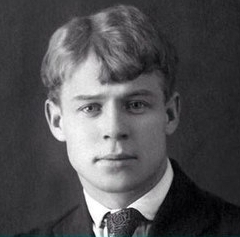 Сравнение – мощное средство выразительности речи
Языковой способ выражения значения  сравнения – метафора
 Отрицательные сравнения
 Развёрнутое сравнение 
 Стихотворение С.А. Есенина - одно большое сравнение
Возвращаемся к проблеме
Ответьте на проблемный вопрос урока:«В чём состоит красота и богатство русского синтаксиса?»
Рефлексия
Допиши предложения:

Сравнение – это…
Без сравнения не могут обойтись…
Выразительность речи проявляется …
Я знаю много способов сравнения: …